Pathways to Employment
Division of Developmental Disabilities 
Services
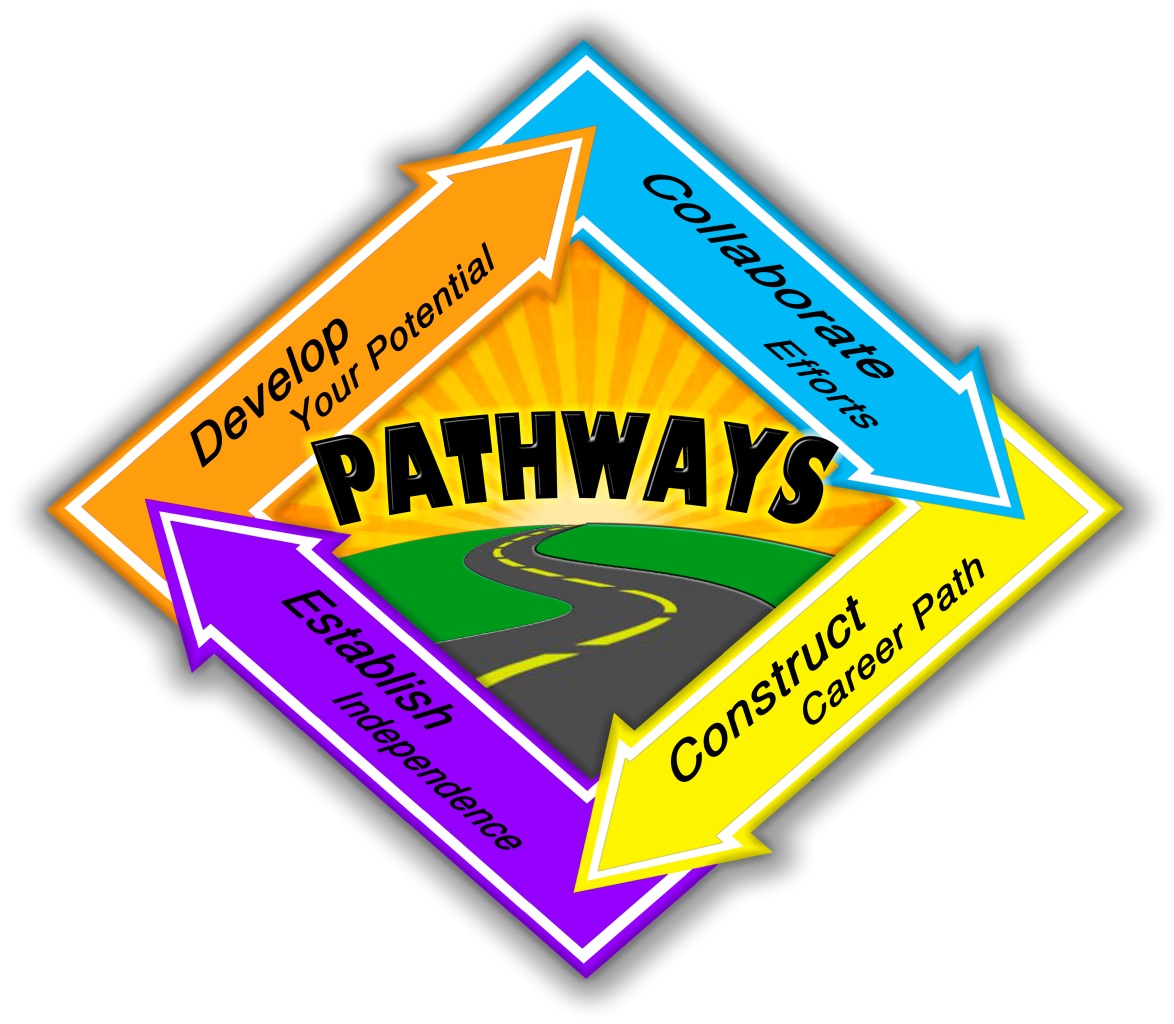 What Is The Pathways Program??
Medicaid program assisting young adults with disabilities in accessing employment related services
Employment Navigators use a person-centered approach and a team process to meet the individuals needs and achieve goals
[Speaker Notes: Pathways targets transition age youth to build  upon a strong foundation and investment of the education system, ensuring continued emphasis and support for employment during this critical time in the lives of the youth with disabilities.]
Eligibility for Pathways
Individuals ages 14-25, who have a desire to work in a competitive    work environment.

Be Medicaid Eligible and meet Certain financial eligibility.

 Individuals with Intellectual and or Developmental  Disabilities  attributed to  one or more of the following :     
 
                Adaptive scores of 2 standard deviations below  the mean 

                Autism Spectrum Disorder
                      
                Asperger’s Syndrome

                Prader- Willi Syndrome 

Brain Injury or neurological condition related to IDD that originated  before the age of 22.
Needs Based Criteria
If an individual does not have DDDS Services or does not qualify they must meet at least one of the following criteria: 
Significant limitations in adaptive function
Assistance with at least one area of Activities of  Daily Living (ADL) 
Difficulty understanding and interpreting social situations
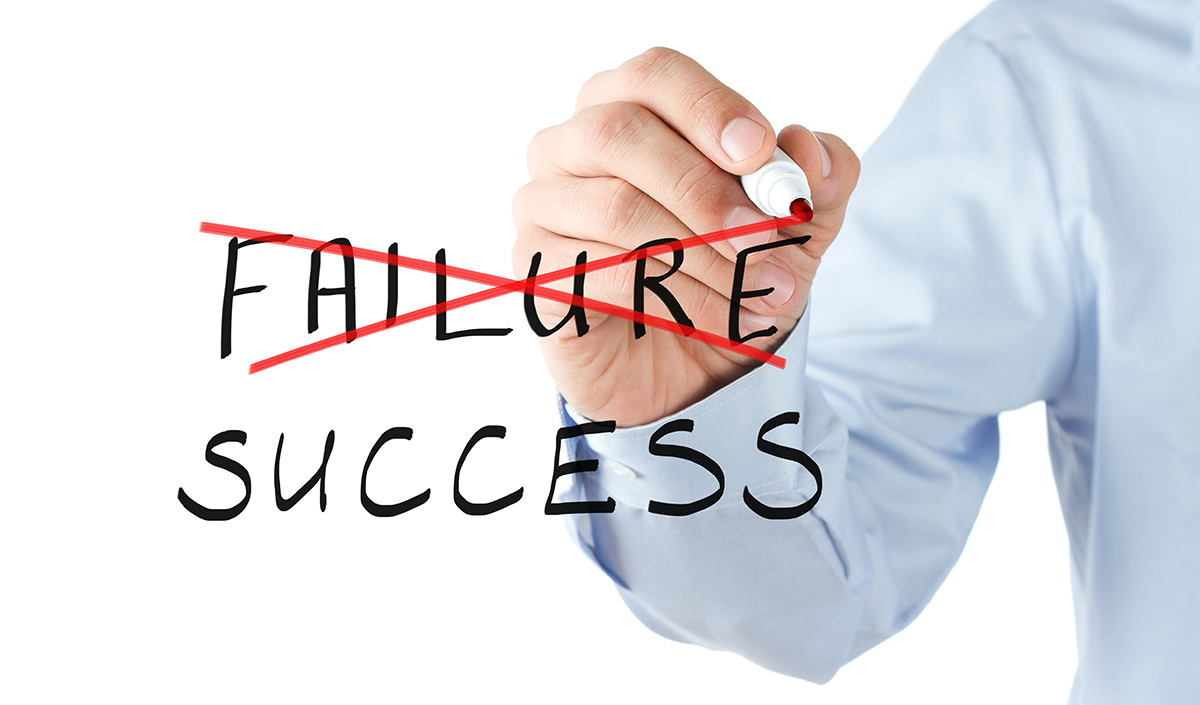 [Speaker Notes: Individuals with significant limitations in adaptive function and/or who need assistance with at least one area of Activities of  Daily Living ( ADL) and/or who have difficulty understanding and interpreting  social situations and who are unlikely to be able to obtain or sustain competitive employment without supports.]
Services and Supports
Employment Navigation
Career Exploration & Assessment
Supported Employment
Benefits Counseling
Financial Coaching
Assistive Technology
Personal Care
Non-Medical Transportation
Employment Navigation
Performs initial assessments to develop employment plan
Connects individuals to employment services 
Ensures employment supports and services are working together; monitors employment plan
Conflict-free
Career Exploration & Assessment
Person-centered employment planning services which helps individuals identify a career plan
Identifies jobs that match interests, abilities, and skills
Supported Employment
On the job support
Individual’s make minimum wage or better
Individual or small group (2-4)
Benefits Counseling
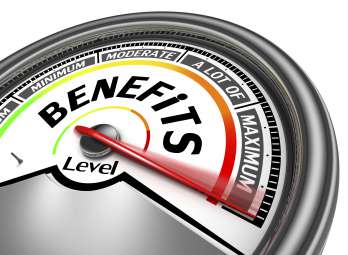 Work incentive counseling services
Provide tools to understand how to have a job and maintain benefits
Financial Coaching
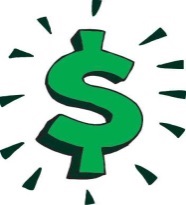 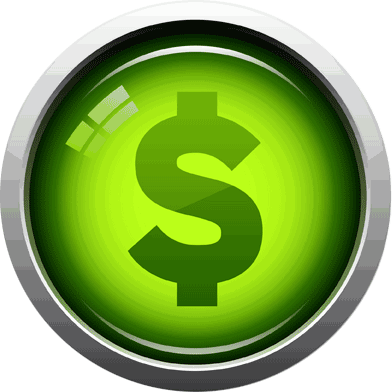 Develop financial strategies identified through benefits counseling
Understand tax credits
Increase clients economic self-sufficiency
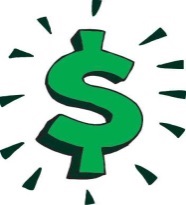 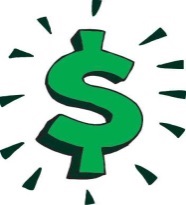 Assistive Technology
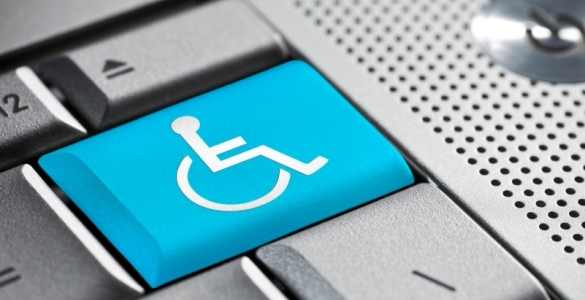 Evaluations and assessments to identify the clients needs
Select, acquire, and instruct to use device, etc.
Increases independence in the workplace
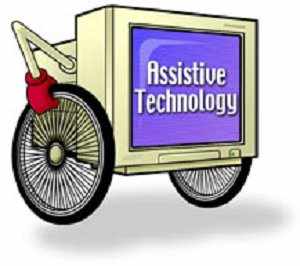 Personal Care
Assistance with ADL’s when getting ready for work or in the workplace
Services can be provided by a home health agency, a personal assistance services agency, or self-directed.
Non-Medical Transportation
Gain access to employment services, activities, and resources
Only when individual has no other means to work
Transportation Broker will arrange services
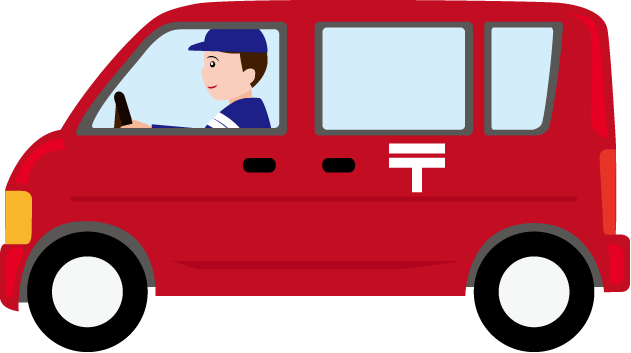 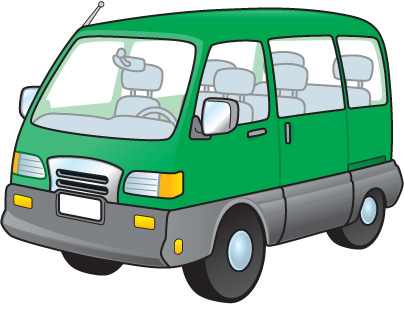